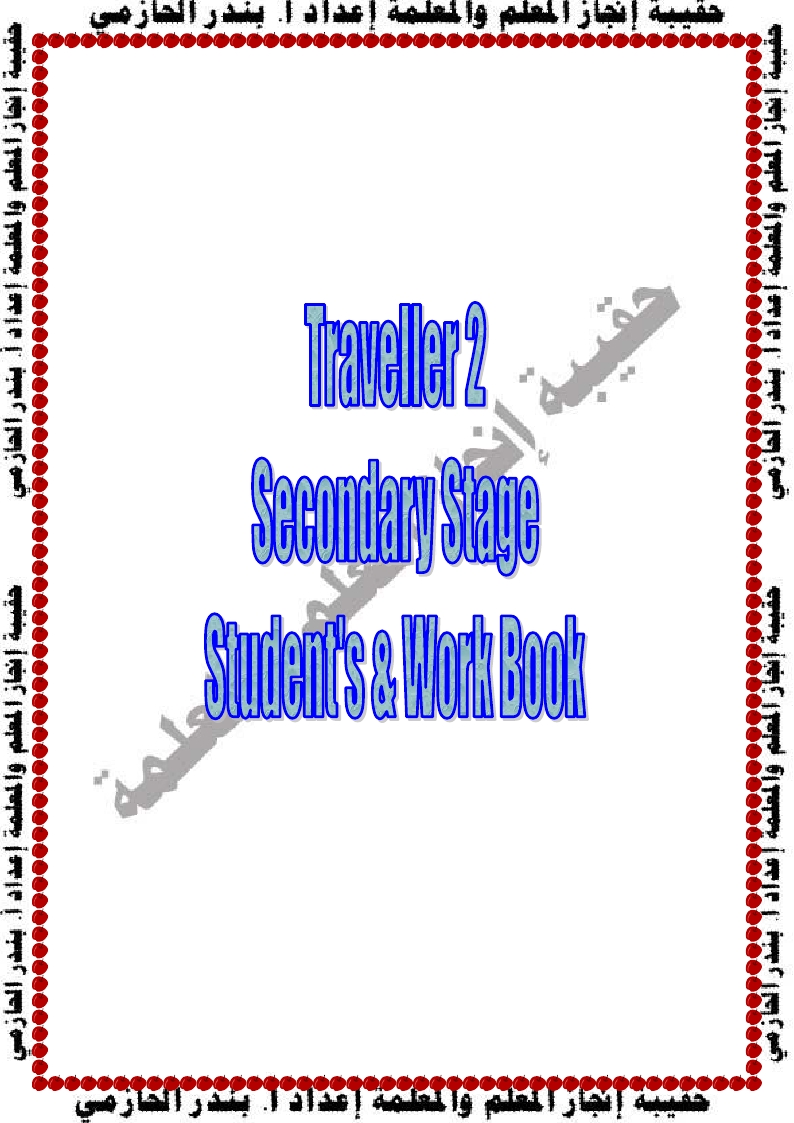 Haqebat Al-Enjaz (Organized by \ Bandar Al-Hazmy )
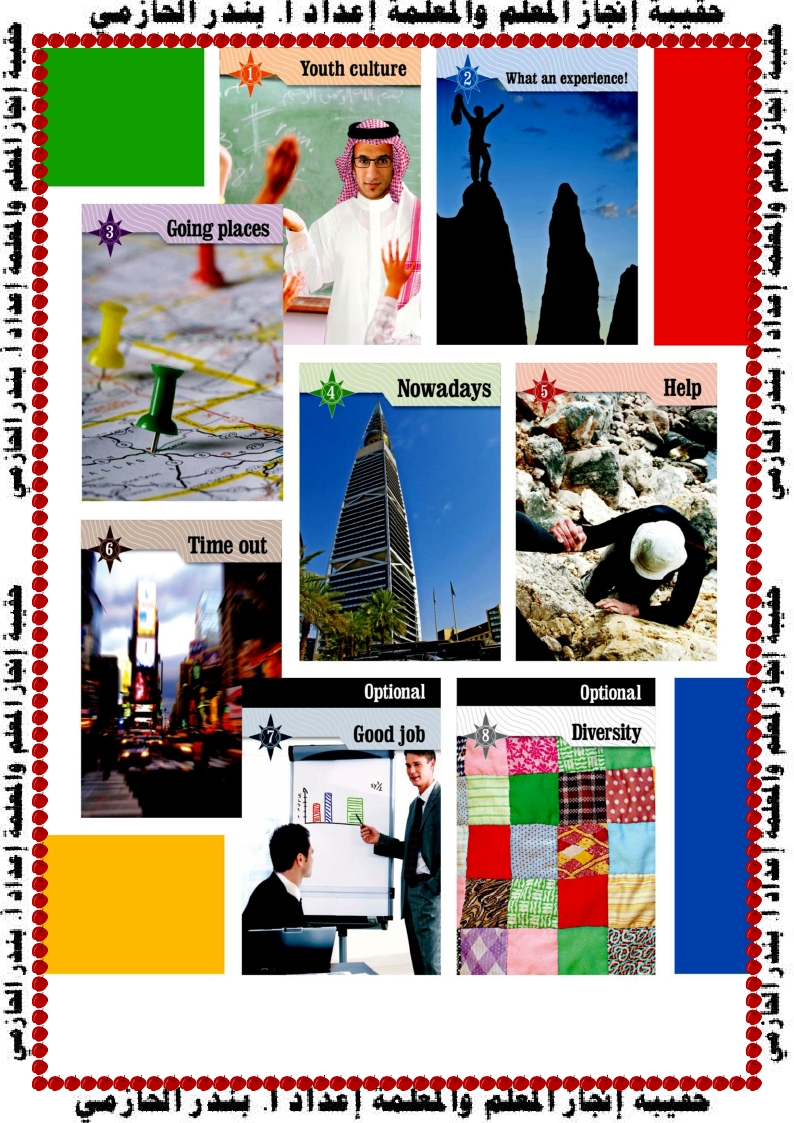 Haqebat Al-Enjaz (Organized by \ Bandar Al-Hazmy )
Thank you for using Wondershare PDFelement.




You can only convert up to 2 pages in the trial version.




To get the full version, please purchase the program here:




http://cbs.wondershare.com/go.php?pid=1140&m=db